Quartic and other polynomial functions
6I
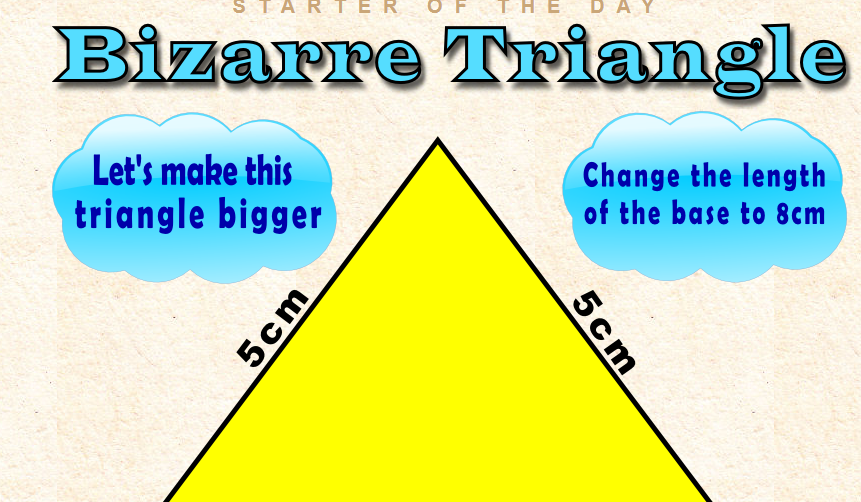 [Speaker Notes: https://www.transum.org/Software/sw/Starter_of_the_day/Starter_August5.asp
https://www.mathopenref.com/heronsformula.html]
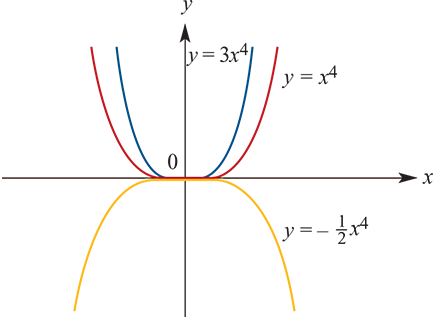 example
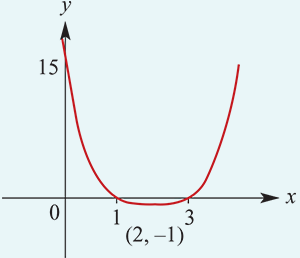 Other quartic functions
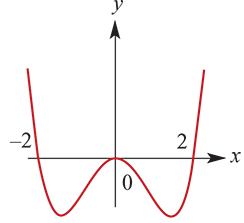 example
Odd and even polynomials
Even-degree power functions
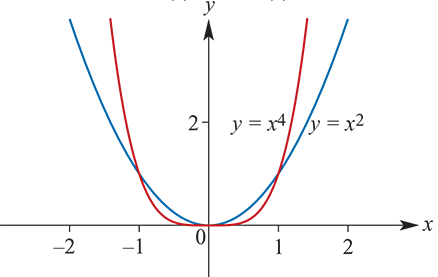 Odd-degree power functions
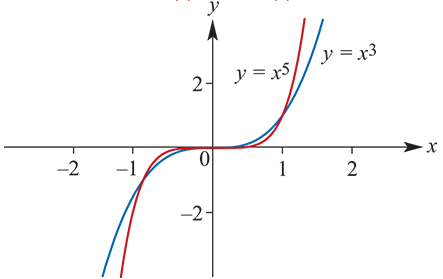 example
Even or Odd-degree power functions?
example
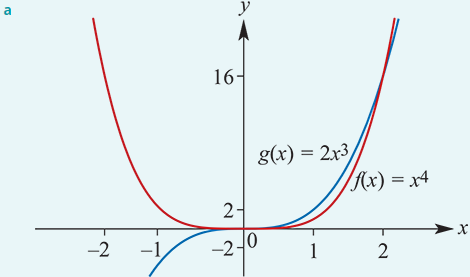 Section Summary